Sheffield Activity Hub
 Ground Floor St James House, Vicar Lane, Sheffield, S1 2EX

If you ever need a cuppa or a chat, pop in and speak to your support worker.

Reception contact number: 07502299992

9:30am – 4pm
Monday – Friday
CFO Evolution – February 2025
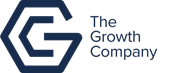 Self: Activities that work on the individual
Relationships: Activities that work with peers/families/friends
This programme is delivered by HMPPS CFO
Society: Activities contributing to the community outside of the CFO Activity Hub
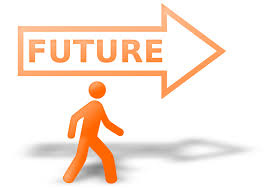 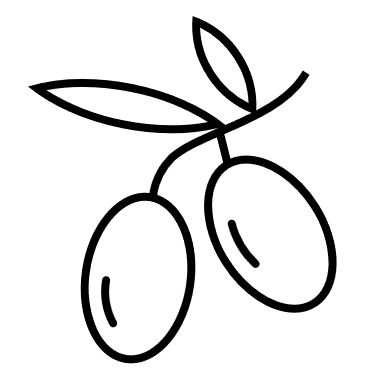 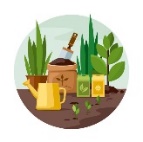 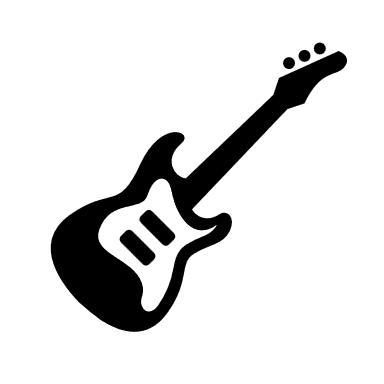 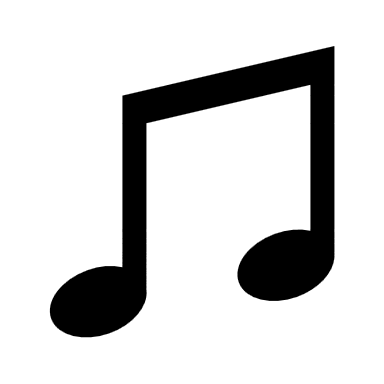 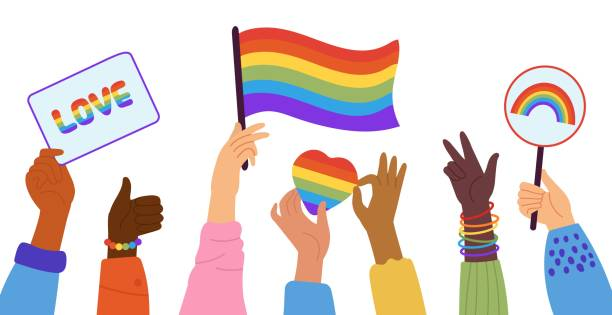 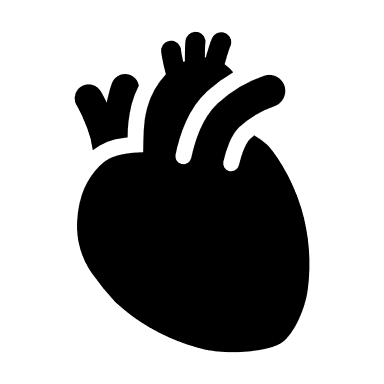 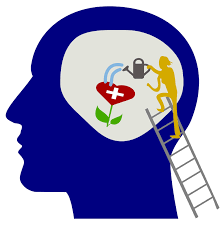 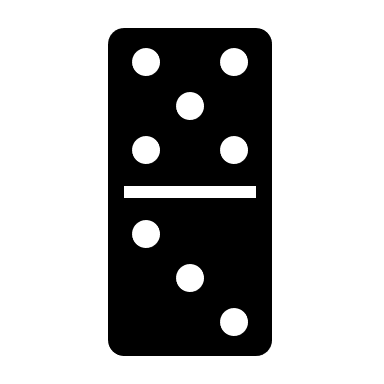 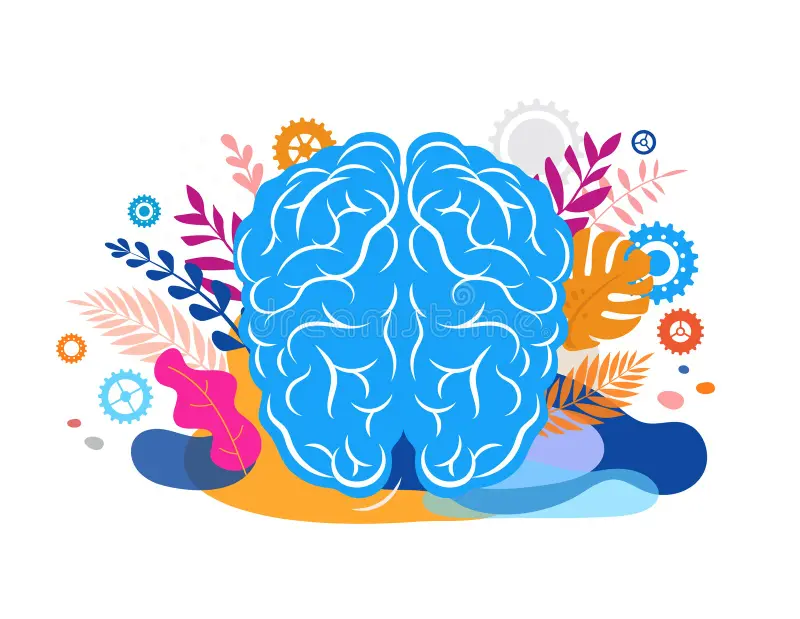 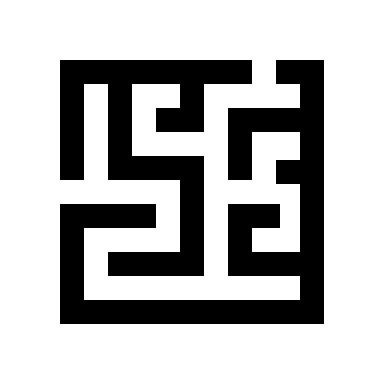 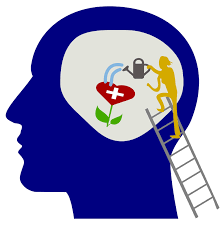 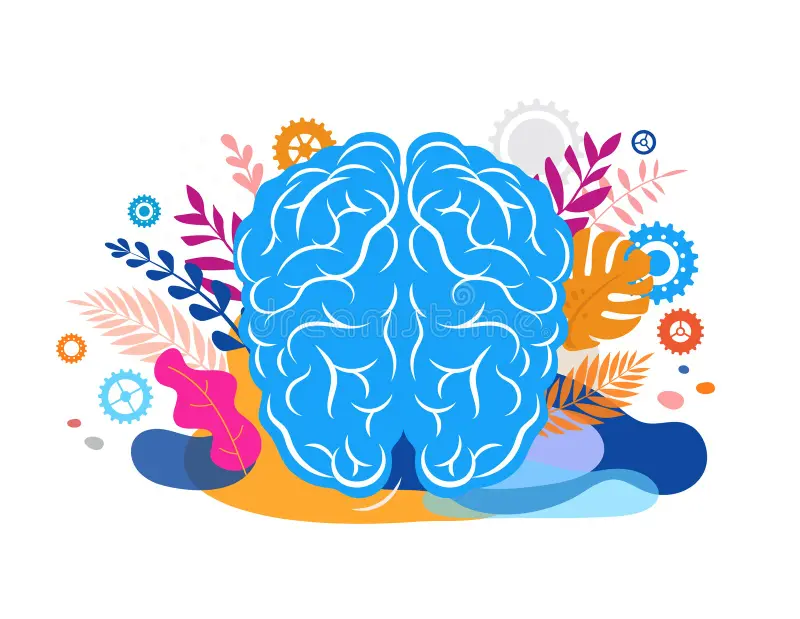 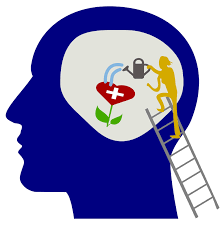 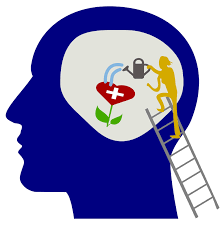 Sheffield Activity Hub
 Ground Floor St James House, Vicar Lane, Sheffield, S1 2EX

If you ever need a cuppa or a chat, pop in and speak to your support worker.

Reception contact number: 07502299992

9:30am – 4pm
Monday – Friday
CFO Evolution – February 2025
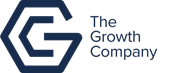 Self: Activities that work on the individual
Relationships: Activities that work with peers/families/friends
This programme is delivered by HMPPS CFO
Society: Activities contributing to the community outside of the CFO Activity Hub
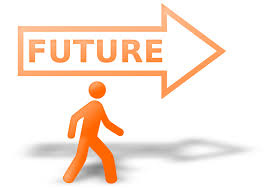 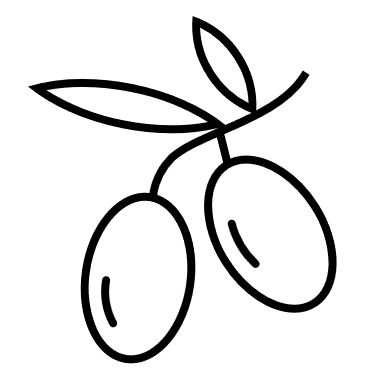 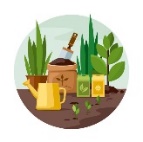 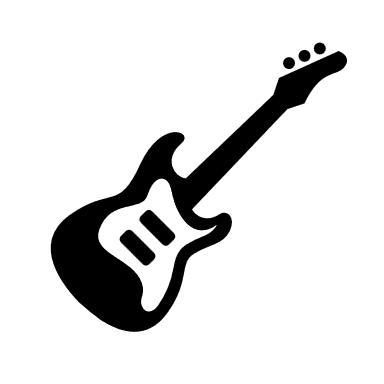 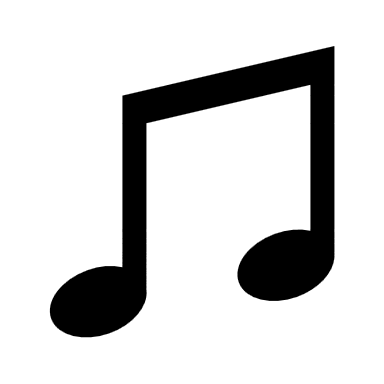 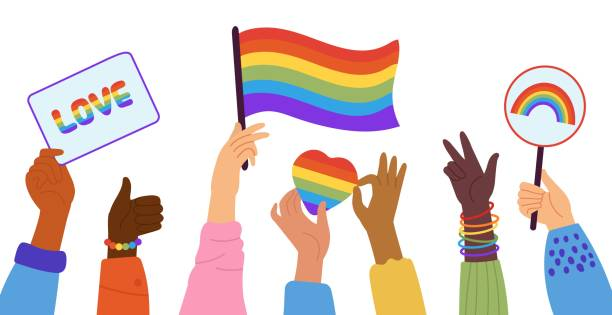 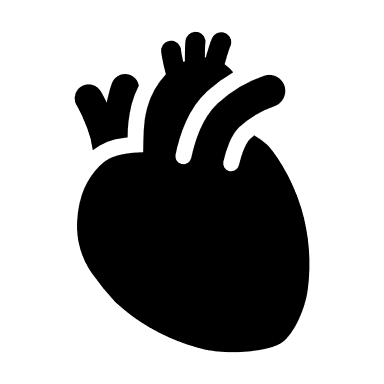 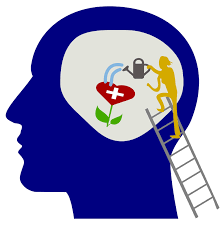 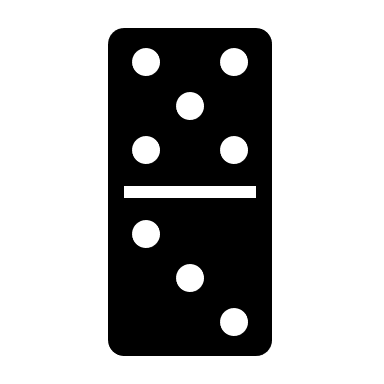 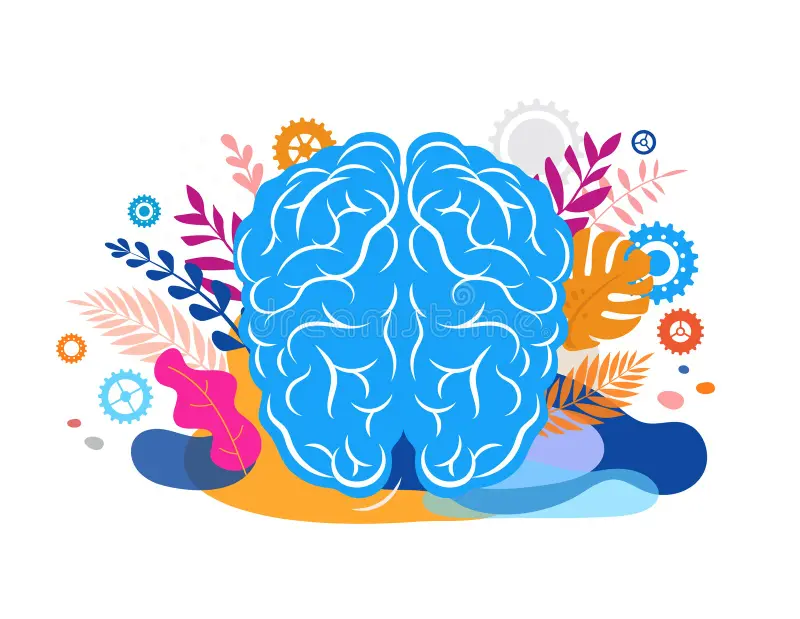 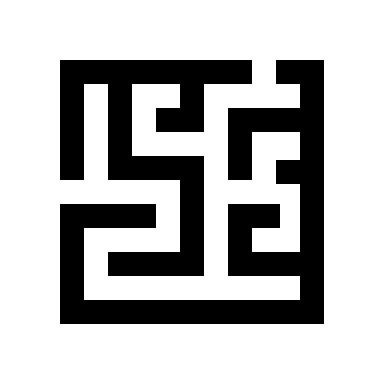 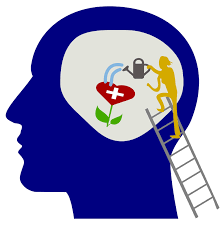 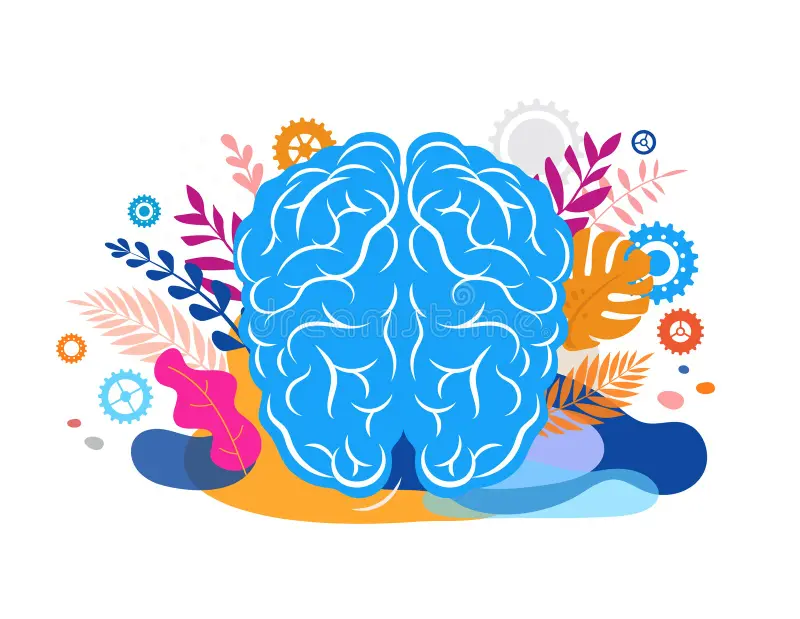 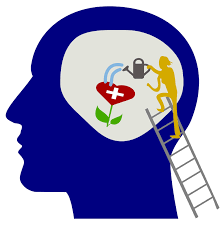 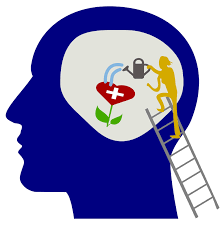 Sheffield Activity Hub
 Ground Floor St James House, Vicar Lane, Sheffield, S1 2EX

If you ever need a cuppa or a chat, pop in and speak to your support worker.

Reception contact number: 07502299992

9:30am – 4pm
Monday – Friday
CFO Evolution – February 2025
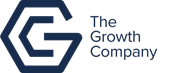 Self: Activities that work on the individual
Relationships: Activities that work with peers/families/friends
This programme is delivered by HMPPS CFO
Society: Activities contributing to the community outside of the CFO Activity Hub
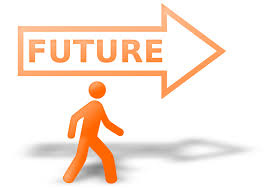 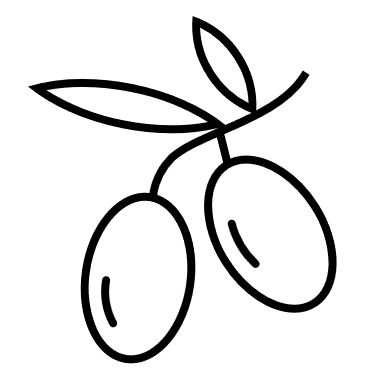 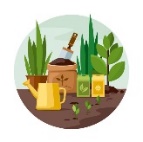 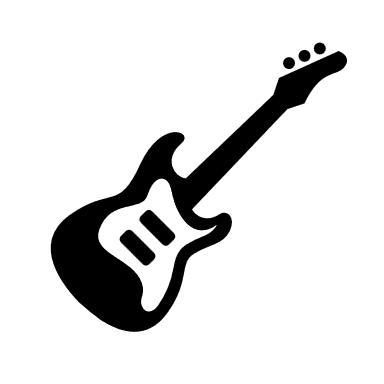 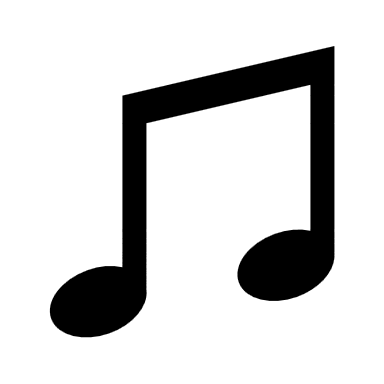 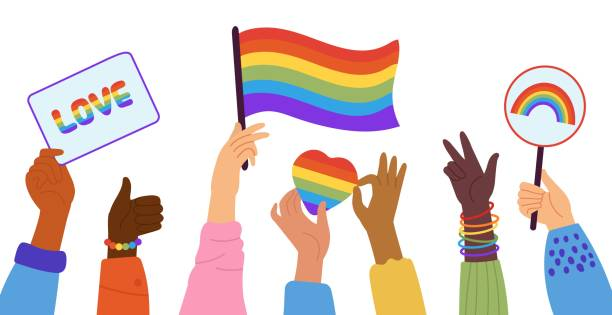 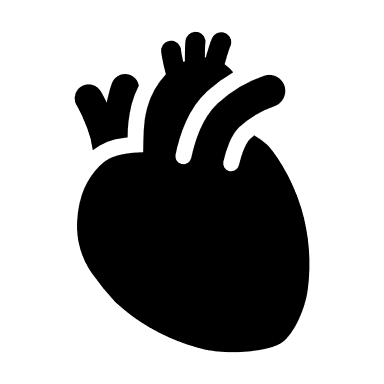 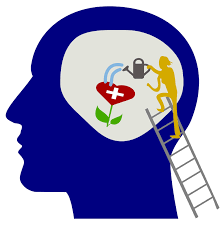 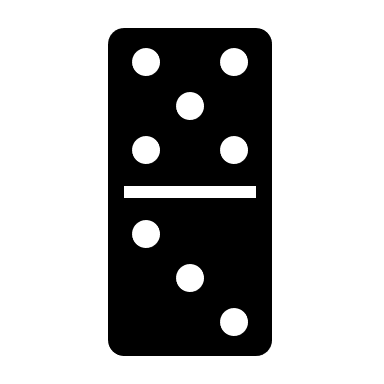 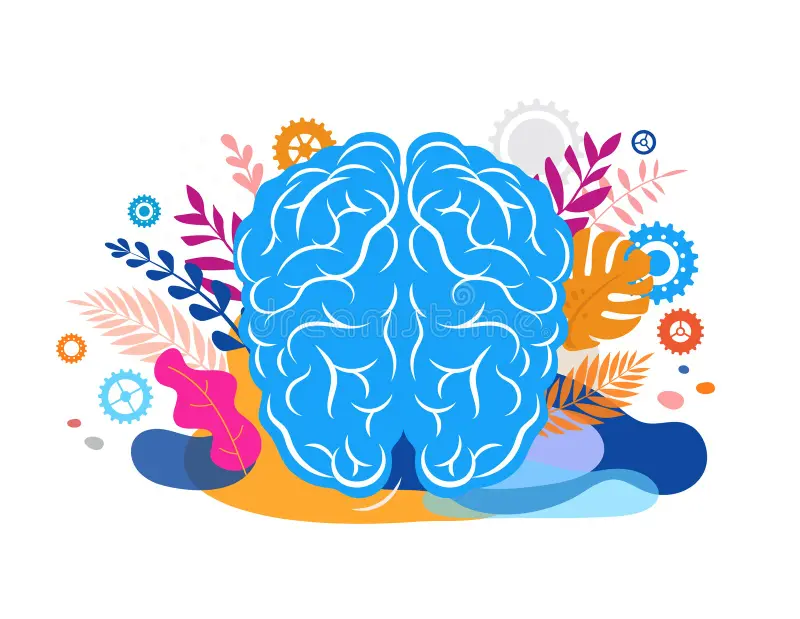 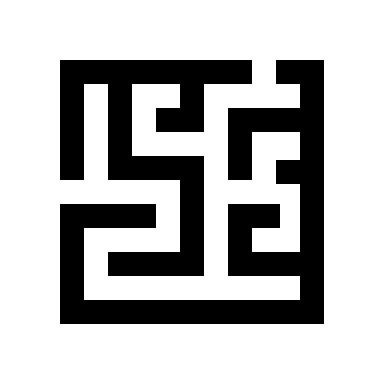 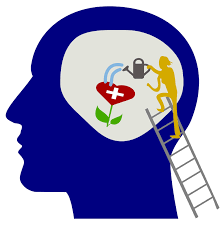 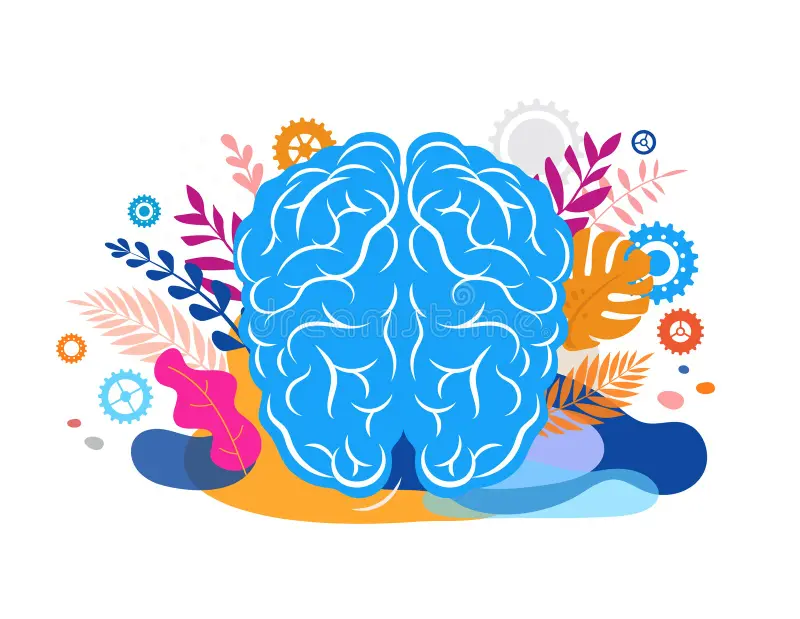 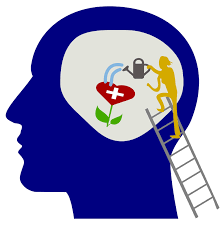 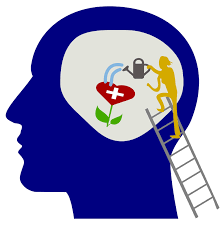 Sheffield Activity Hub
 Ground Floor St James House, Vicar Lane, Sheffield, S1 2EX

If you ever need a cuppa or a chat, pop in and speak to your support worker.

Reception contact number: 07502299992

9:30am – 4pm
Monday – Friday
CFO Evolution – February 2025
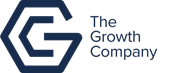 Self: Activities that work on the individual
Relationships: Activities that work with peers/families/friends
This programme is delivered by HMPPS CFO
Society: Activities contributing to the community outside of the CFO Activity Hub
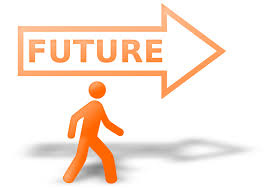 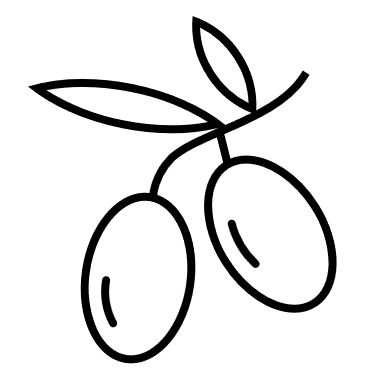 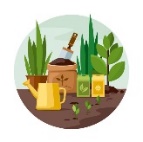 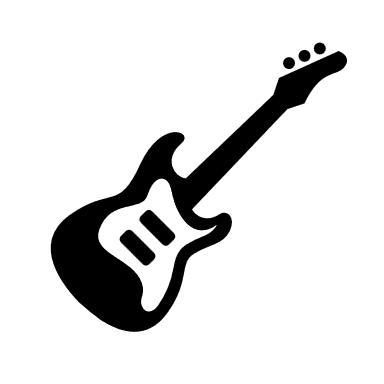 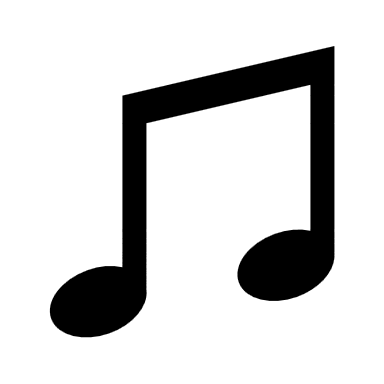 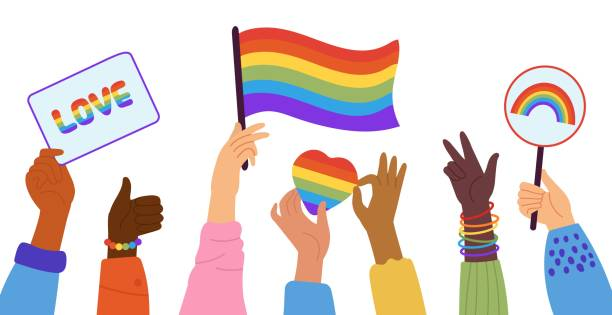 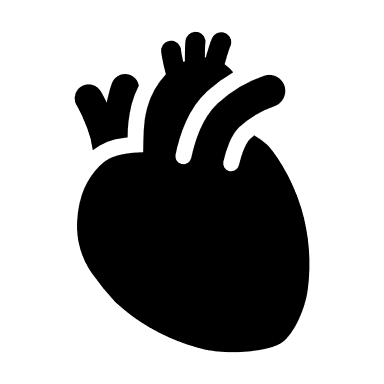 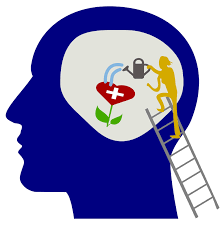 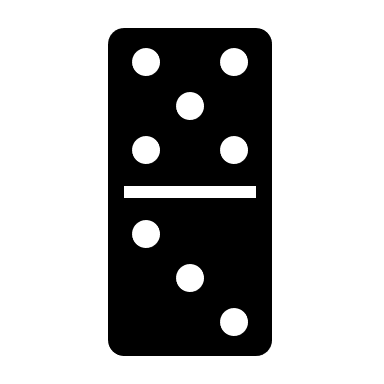 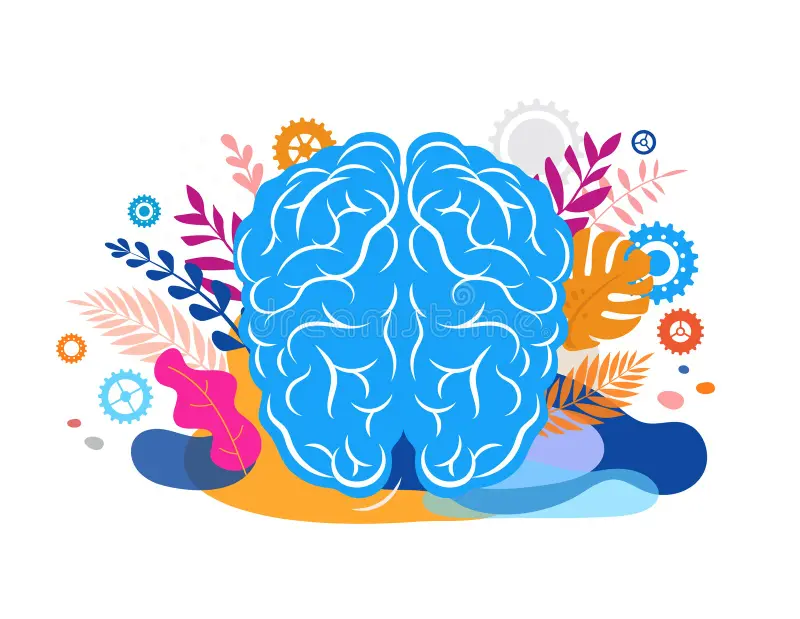 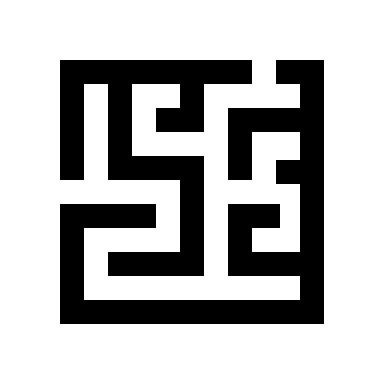 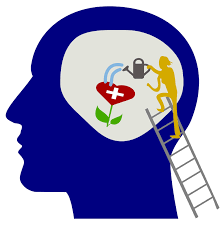 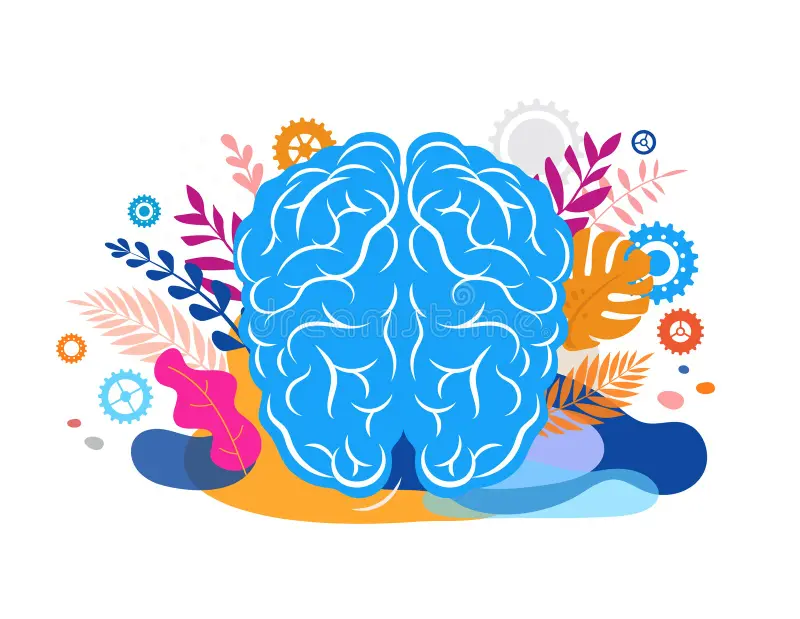 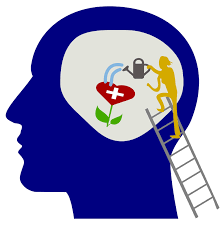 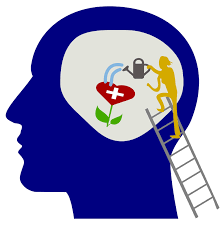